Tessuti MECCANICI o DI SOSTEGNO
Il loro compito è di fronteggiare i vari tipi di forze cui un  organo o l’intera pianta vengono sottoposti.
Sono in genere più abbondanti nel fusto (dove sono  tipicamente localizzati nelle parti più periferiche) rispetto alla  radice (dove invece sono concentrati nella zona centrale).
3Th - Biologia vegetale x STB –  AA 2023-2024
3Th - Biologia vegetale x STB –  AA 2023-2024
Fusto in struttura primaria
Radice in struttura primaria
3Th - Biologia vegetale x STB –  AA 2023-2024
I tessuti sono solo due:
COLLENCHIMA
SCLERENCHIMA

Le cellule sono caratterizzate da pareti spesse e robuste;  mancano o sono molto rari gli spazi intercellulari.
3Th - Biologia vegetale x STB –  AA 2023-2024
COLLENCHIMA (dal gr. "kolla", colla)
è un tessuto meccanico caratteristico delle strutture primarie  (presente, ad es., in piante erbacee dicotiledoni, soprattutto  nelle parti della pianta in attiva crescita).

Le cellule sono fortemente allungate ("prosenchimatiche"),  e rimangono vive.
Presentano una parete ispessita, in genere in maniera  irregolare formata da lamelle di cellulosa alternate a lamelle  di sostanze pectiche, non lignificata, estensibile  (PROBLEMA: il collenchima presenta solo parete I o anche  parete II?).
In base alla forma degli ispessimenti, è possibile  riconoscere tre tipi fondamentali di collenchima:
3Th - Biologia vegetale x STB –  AA 2023-2024
COLLENCHIMA
ANGOLARE: gli ispessimenti sono presenti solo agli  angoli di una cellula a sezione trasversale più o meno  quadrangolare
3Th - Biologia vegetale x STB –  AA 2023-2024
3Th - Biologia vegetale x STB –  AA 2023-2024
3Th - Biologia vegetale x STB –  AA 2023-2024
LAMELLARE: gli ispessimenti interessano singole pareti,  in genere quelle tangenziali alla superficie esterna  dell’organo in cui il tessuto si differenzia.
3Th - Biologia vegetale x STB –  AA 2023-2024
CIRCOLARE: è il tipo di collenchima più raro; gli  ispessimenti interessano tutte le pareti; spesso con la  maturità dell’organo le cellule moriranno, dopo aver  lignificato la propria parete, diventando di fatto uno  sclerenchima (v. oltre).
3Th - Biologia vegetale x STB –  AA 2023-2024
SCLERENCHIMA (dal gr. "skleros": duro, ruvido)
è un tessuto meccanico caratteristico delle strutture  secondarie, ma presente anche in quelle primarie,  soprattutto nelle monocotiledoni, dove è il tessuto  meccanico prevalente. Tipico delle parti della pianta che  hanno completato la crescita per distensione.
Le cellule sono fortemente allungate ("prosenchimatiche"),  presentano una parete fortemente ispessita e rigida  (formata da cellulosa spesso incrostata da lignina e  caratteristicamente attraversata da punteggiature  ramificate), e alla maturazione del tessuto muoiono,  seguendo un preciso schema di morte cellulare  programmata (“Programmed Cell Death”, PCD).
Contenendo lignina, le cellule sclerenchimatiche  possono essere differenziate mediante colorazione (es.  Verde iodio)
3Th - Biologia vegetale x STB –  AA 2023-2024
E' possibile riconoscere due tipi  fondamentali di cellule sclerenchimatiche:
SCLEREIDI: corte, spesso ramificate, con  funzione di protezione (es. guscio dei semi)  e di sostegno (es. all'interno della lamina  fogliare).
SCLEREIDI
FIBRE: lunghe anche alcuni mm,  eccezionalmente 10 cm (es. nel fusto del  lino, Linum usitatissimum L.), presenti  soprattutto nei fusti, nei piccioli delle foglie e  lungo i fasci cribro-vascolari,
con funzione di irrobustimento.
A seconda della posizione si distinguono  le fibre xilari ed extra-xilari.
FIBRE
3Th - Biologia vegetale x STB –  AA 2023-2024
Sclereidi
3Th - Biologia vegetale x STB –  AA 2023-2024
Sclereidi
3Th - Biologia vegetale x STB –  AA 2023-2024
SCLEREIDI
Fascio di  trasporto
mesofillo
sclereide
Foglia sclerofilla di Phillyrea latifolia, un  albero a distribuzione circum-Mediterranea
3Th - Biologia vegetale x STB –  AA 2023-2024
3Th - Biologia vegetale x STB –  AA 2023-2024
Fibre xilari
3Th - Biologia vegetale x STB –  AA 2023-2024
Fibre xilari
3Th - Biologia vegetale x STB –  AA 2023-2024
Fibre extra-xilari
3Th - Biologia vegetale x STB –  AA 2023-2024
Fibre extra-xilari
3Th - Biologia vegetale x STB –  AA 2023-2024
Fibre extra-xilari
Fascio di fibre
mesofillo
Fascio di  trasporto
Sezione trasversale di foglia  sclerofilla di Quercus ilex (leccio), una  specie a distribuzione circum-  Mediterranea.
L
3Th - Biologia vegetale x STB –  AA 2023-2024
Fibre extra-xilari
3Th - Biologia vegetale x STB –  AA 2023-2024
3Th - Biologia vegetale x STB –  AA 2023-2024
Agave sisalana
3Th - Biologia vegetale x STB –  AA 2023-2024
TESSUTI DI  TRASPORTO
Botanica - Modd. B+C ”Principi di Biologia vegetale con Laboratorio"
I tessuti di trasporto sono specializzati per il trasporto di  sostanze tra le varie parti della pianta.

Si distinguono due tessuti molto diversi, sempre associati:

tessuto vascolare (XILEMA): linfa  grezza
tessuto cribroso (FLOEMA): linfa elaborata
3Th - Biologia vegetale x STB –  AA 2023-2024
XILEMA: trasporto della “LINFA GREZZA”, cioè  acqua e ioni minerali assorbiti dall’apparato
radicale verso le altre parti della pianta, e quindi soprattutto le  foglie, dove la traspirazione è più intensa. Pareti ispessite con lignina.
 Xilema che si forma nella struttura secondaria: LEGNO

FLOEMA: trasporto della “LINFA ELABORATA”,  cioè acqua e molecole organiche (mono- ed oligosaccaridi,
fitormoni, aminoacidi, etc.) dai diversi organi di produzione  agli organi che li devono accumulare o consumare, ad es.  dalle foglie agli organi di riserva, ai frutti in formazione, ai  tessuti in attiva crescita. Pareti non ispessite.
 Floema che si forma nella struttura secondaria: LIBRO

Entrambi sono tessuti complessi, formati da più tipi di cellule
3Th - Biologia vegetale x STB –  AA 2023-2024
3Th - Biologia vegetale x STB –  AA 2023-2024
Biologia vegetale
L’importanza strutturale ed evolutiva dei tessuti specializzati  per la conduzione ha portato a denominare Tracheofite o  piante vascolari le piante che hanno conquistato e ora dominano le terre emerse.
Questi termini si riferiscono in particolare alla presenza di  vasi o TRACHEE, gli elementi conduttori di maggiori dimensioni del tessuto vascolare.
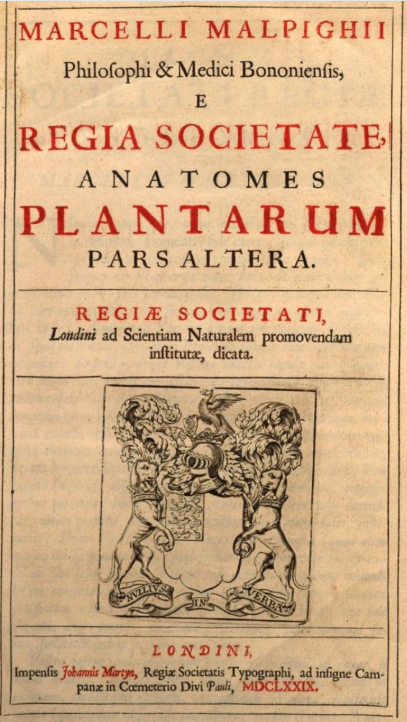 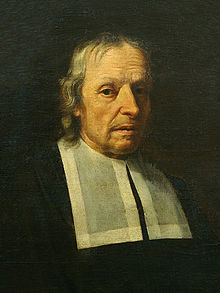 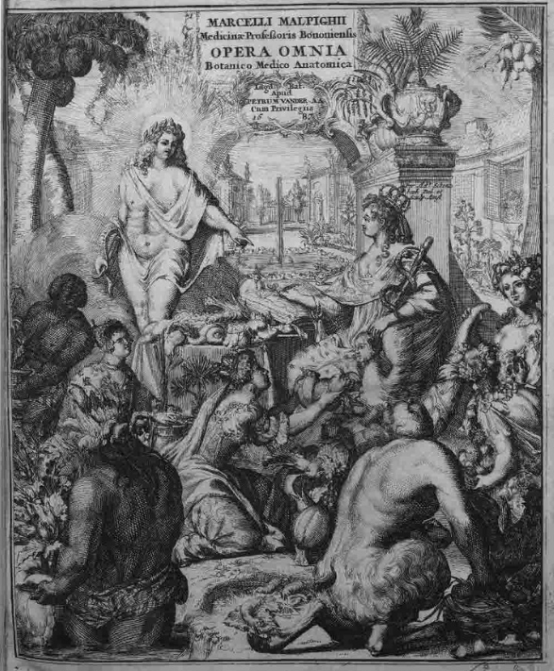 Marcello Malpighi (1628 – 1694)
TRACHEOFITE
BRIOFITE
o cormofite (struttura a  cormo, formato da vere  foglie, caule e radici)

SPERMATOFITE
“piante con seme”
vascolari


Gimnosperme

“a seme nudo”
PTERIDOFITE
crittogame
vascolari
Angiosperme

“a seme protetto ”
M  U  S  C  H   I
3Th - Biologia vegetale x STB –  AA 2023-2024
Rhynia gwynne-vaughani
Rhynia gwynne-vaughani
3Th - Biologia vegetale x STB –  AA 2023-2024
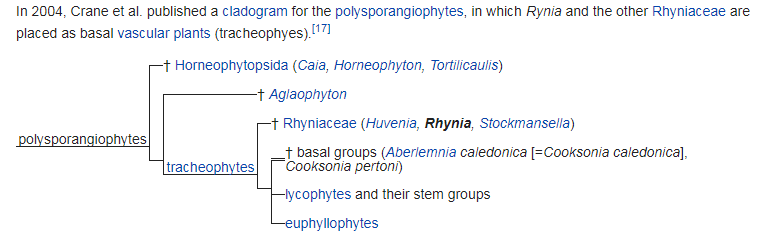 3Th - Biologia vegetale x STB –  AA 2023-2024
Sviluppo dell’embrione nelle spermatofite (Angiosperme)
3Th - Biologia vegetale x STB –  AA 2023-2024
Sviluppo delle spermatofite (Angiosperme)
3Th - Biologia vegetale x STB –  AA 2023-2024
I tessuti di trasporto si originano dal procambio (zona di  determinazione).

I cordoni procambiali si differenziano rapidamente in fasci  cribro-vascolari, aperti o chiusi a seconda che alcune  cellule rimangano indifferenziate nella zona di contatto tra i  due tessuti fondamentali: xilema e floema.

Il differenziamento procede in maniera diversa nel caule e  nella radice, a causa della diversa organizzazione  generale dei due organi.
3Th - Biologia vegetale x STB –  AA 2023-2024
3Th - Biologia vegetale x STB –  AA 2023-2024
Nella radice c’è un unico grosso cordone procambiale,  collocato centralmente. I due tessuti si differenziano in senso  centripeto, cioè dall’esterno verso l’interno.
I primi vasi xilematici che si differenziano si trovano più  all’esterno rispetto a quelli che si differenziano dopo, che  avranno caratteristiche diverse (ad esempio, lumi delle cellule  più ampi).
3Th - Biologia vegetale x STB –  AA 2023-2024
XILEMA
E’ un tessuto composto, che può essere costituito da diversi  elementi:
tracheidi
elementi tracheali, a formare le trachee
fibre sclerenchimatiche
cellule parenchimatiche
elementi  conduttori o vasi
I primi due tipi di cellule servono per il trasporto dell'acqua, e  sono morte quando svolgono la loro funzione.
I loro protoplasti sono degenerati, e la cellula si è svuotata:  persiste in loco solo la parete variamente ispessita e  lignificata, che può presentare punteggiature.
Anche le fibre sono cellule morte a maturità.
Solo le cellule parenchimatiche sono vive quando svolgono  la loro funzione (comunque non essenziale per garantire il  trasporto dell’acqua).
3Th - Biologia vegetale x STB –  AA 2023-2024
Le TRACHEIDI sono cellule allungate con estremità in  genere appuntita, parete ampiamente lignificata (spesso  molto lignificata: ad esempio nel caso delle fibrotracheidi  delle conifere), con numerose punteggiature.
Lunghezza: c. 0,3-10 mm,  diametro: c. 30 µm.

Le tracheidi sono presenti  in quasi tutte le pteridofite,  nelle gimnosperme, e nelle  angiosperme.
Punteggiatura  semplice
Punteggiatura  areolata
Punteggiatura  areolata con toro
parenchima  sclerenchima
vasi  Angiosperme
vasi (fibrotracheidi)  delle Conifere
3Th - Biologia vegetale x STB –  AA 2023-2024
Nelle conifere, le tracheidi hanno pareti fortemente ispessite, e accanto alla  funzione di trasporto della linfa grezza svolgono anche la funzione di sostegno, in  assenza di vere e proprie fibre.
Si parla perciò di FIBROTRACHEIDI.
Le fibrotracheidi presentano inoltre particolari specializzazioni, le punteggiature  areolate con toro, per garantire in sicurezza il trasporto dell’acqua anche in  direzione orizzontale, tra i diversi elementi.
Biologia vegetale x STB – AA 2018-2019
Punteggiature areolate delle tracheidi di conifere
3Th - Biologia vegetale x STB –  AA 2023-2024
Punteggiature areolate delle tracheidi di conifere
Punteggiature areolate in fibrotracheidi di  una conifera viste in sezione al  microscopio ottico.
3Th - Biologia vegetale x STB – AA 2019-2020
3Th - Biologia vegetale x STB –  AA 2023-2024
3Th - Biologia vegetale x STB –  AA 2023-2024
Le TRACHEE sono elementi composti, formati da più  cellule ("elementi della trachea") impilate le une sulle  altre, a formare delle colonne lunghe eccezionalmente  anche alcuni metri, in cui sono andate perse del tutto o  quasi del tutto le pareti trasversali, per cui si forma una  sorta di tubo pluricellulare.
3Th - Biologia vegetale x STB –  AA 2023-2024
T  R  A  C  H  E  A
elemento  tracheale
3Th - Biologia vegetale x STB –  AA 2023-2024
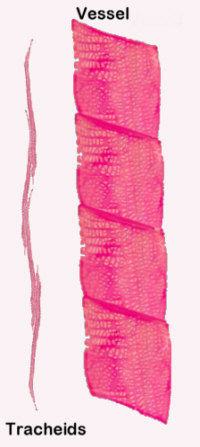 3Th - Biologia vegetale x STB –  AA 2023-2024
Tipi di perforazioni della parete trasversale:  A, B: scalariformi
D: reticolate  E: complete
3Th - Biologia vegetale x STB –  AA 2023-2024
3Th - Biologia vegetale x STB –  AA 2023-2024
Schema dello sviluppo di un elemento tracheale.
3Th - Biologia vegetale x STB –  AA 2023-2024
Le TRACHEE sono elementi costitutivi dei fasci conduttori  delle angiosperme, ma compaiono già in alcune pteridofite  (es. attualmente possono osservarsi nella felce aquilina,  Pteridium aquilinum) e in alcune gimnosperme (es.
Taxus baccata, Welwitschia mirabilis).
3Th - Biologia vegetale x STB –  AA 2023-2024
Gli elementi tracheali hanno una parete secondaria formata  da ispessimenti irregolari: anulati, spiralati, reticolati o  punteggiati.
3Th - Biologia vegetale x STB –  AA 2023-2024
Gli elementi conduttori dello xilema sono chiamati vasi

In base ai tipi di ispessimento della parete si distinguono i  seguenti tipi di vasi:
anulati
spiralati
scalariformi
reticolati
punteggiati
3Th - Biologia vegetale x STB –  AA 2023-2024
3Th - Biologia vegetale x STB –  AA 2023-2024
I primi due tipi (anulato e spiralato) permettono ancora  l'allungamento della cellula prima che questa muoia, e  quindi sono tipici dello xilema che si forma per primo  [protoxilema].
3Th - Biologia vegetale x STB –  AA 2023-2024
3Th - Biologia vegetale x STB –  AA 2023-2024
Gli elementi  tracheali dotati  lateralmente di  punteggiature  permettono il  trasporto anche  in direzione  laterale  dell'acqua tra  “tubi” diversi.
3Th - Biologia vegetale x STB –  AA 2023-2024
Rispetto alle tracheidi, le trachee  (“vessels” in ingl.) trasportano con  maggior efficienza l'acqua perché  hanno un lume più ampio, e non ci  sono setti apicali a limitare il flusso  tra un elemento e l’altro.

Esse sono però maggiormente  esposte al pericolo dell'embolia, cioè  alla formazione di bolle di gas che  occludono il vaso, bloccando il  passaggio della linfa grezza.
In molte piante le trachee rimangono  funzionali per tempi molto brevi
(in alcuni alberi addirittura per una  sola stagione).
3Th - Biologia vegetale x STB –  AA 2023-2024